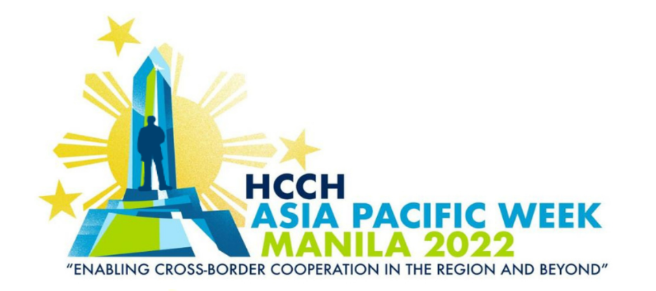 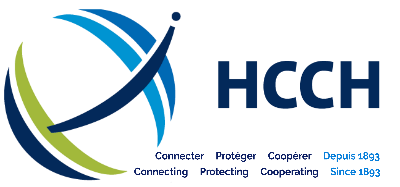 HCCH Asia Pacific WeekManila, Wednesday 19 October 2022
Session 6:
Introductory Presentation
1980 Child Abduction Convention &1996 Child Protection Convention
Honourable Justice Victoria Bennett AO
Federal Circuit and Family Court of Australia,  IHNJ from Australia.
‹#›
1980 and 1996 Conventions: Introduction
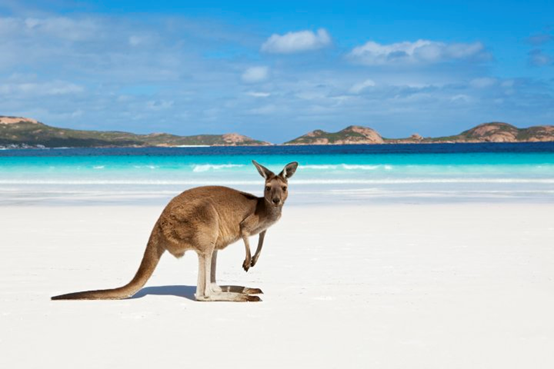 [Speaker Notes: Thank you madam chair.

 Greetings from Australia. Thank you to our hosts and to the Permanent Bureau  inviting me to present today.]
Attributions, acknowledgment and expressions of gratitude
The views expressed in this presentation are my own views; they do not represent the views of the Federal Circuit and Family Court of Australia (Division 1) or other judges of Division 1 or of Division 2 of the Court. Nor does this presentation indicate how I would decide a case with the benefit of the argument. I wish to acknowledge recourse by me for the preparation of this presentation to the presentation of Anne-Marie Hutchinson and Dawson Cornwell the Family Law Firm for HCCH Asia Pacific Week South Korea, July 2017. Finally, I wish to express my gratitude to Ms Tali Adler, Legal Associate, for her assistance in preparing this paper which draws on some earlier papers delivered in Macau, Geneva, Jamaica and Trinidad & Tobago.
[Speaker Notes: These are my own views and do not express the views of my court and I thank those mentioned.]
Remembering Anne-Marie and Malathi
Anne-Marie Hutchinson OBE, QC
Malathi Das
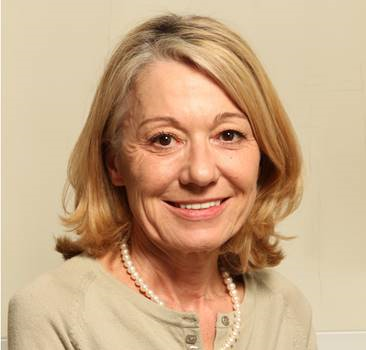 Passed away 12 April 2022
Passed away 2 October 2020
[Speaker Notes: I take a moment to remember Anne-Marie Hutchison and Malathi Das who have passed away since we last met face to face. 

They were grand practitioners of the Children’s Conventions. 

Anne-Marie and Malathi were mentors, friends and formidable personalities. However, at this stage both would say  “get on with the job and keep to the time limit.” So I will.]
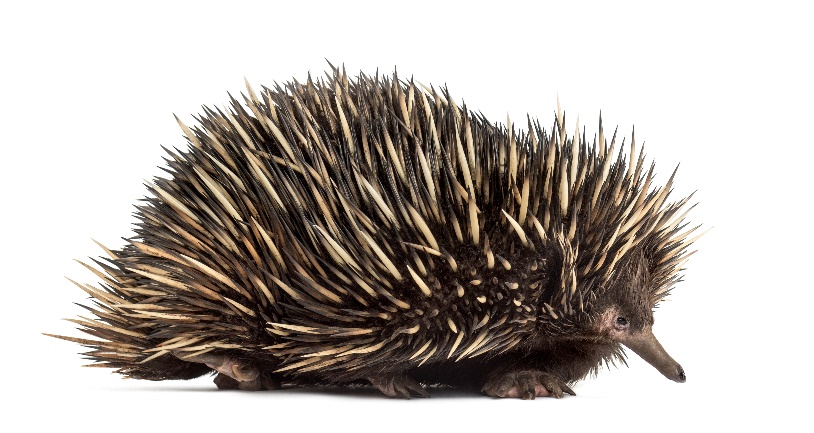 Interpretation of Conventions
The 1969 Vienna Convention on the Law of Treaties requires that the 1980 Convention be interpreted purposefully and in a manner accepted internationally and without attributing to any of the terms and concepts a meaning which might have been acquired under the domestic law of a Contracting State.
The key concepts of both Conventions are not dependent for their meaning on any single legal system. Terms and concepts, such as habitual residence, rights of custody, grave risk of harm and intolerable situation and measures of protection, have an autonomous legal meaning.
[Speaker Notes: I will make a few points common to both Conventions.

There are terms like habitual residence, rights of custody, wrongful removals, measures etc

Very briefly:
Habitual residence is the country in which the child belongs (different from nationality)

Rights of custody is the right to determine in which country a child is to reside
Authorities include courts

Measures are actions taken by authorities and include orders
These expressions have autonomous legal meaning and must be interpreted consistently and in a  manner accepted internationally.

You don’t need to understand these terms today just remember that they are special terms which must be accorded particular  meaning in order for the Conventions to apply across a wide array of legal systems and to bind all relevant of authorities including courts.]
Why is habitual residence like an elephant?
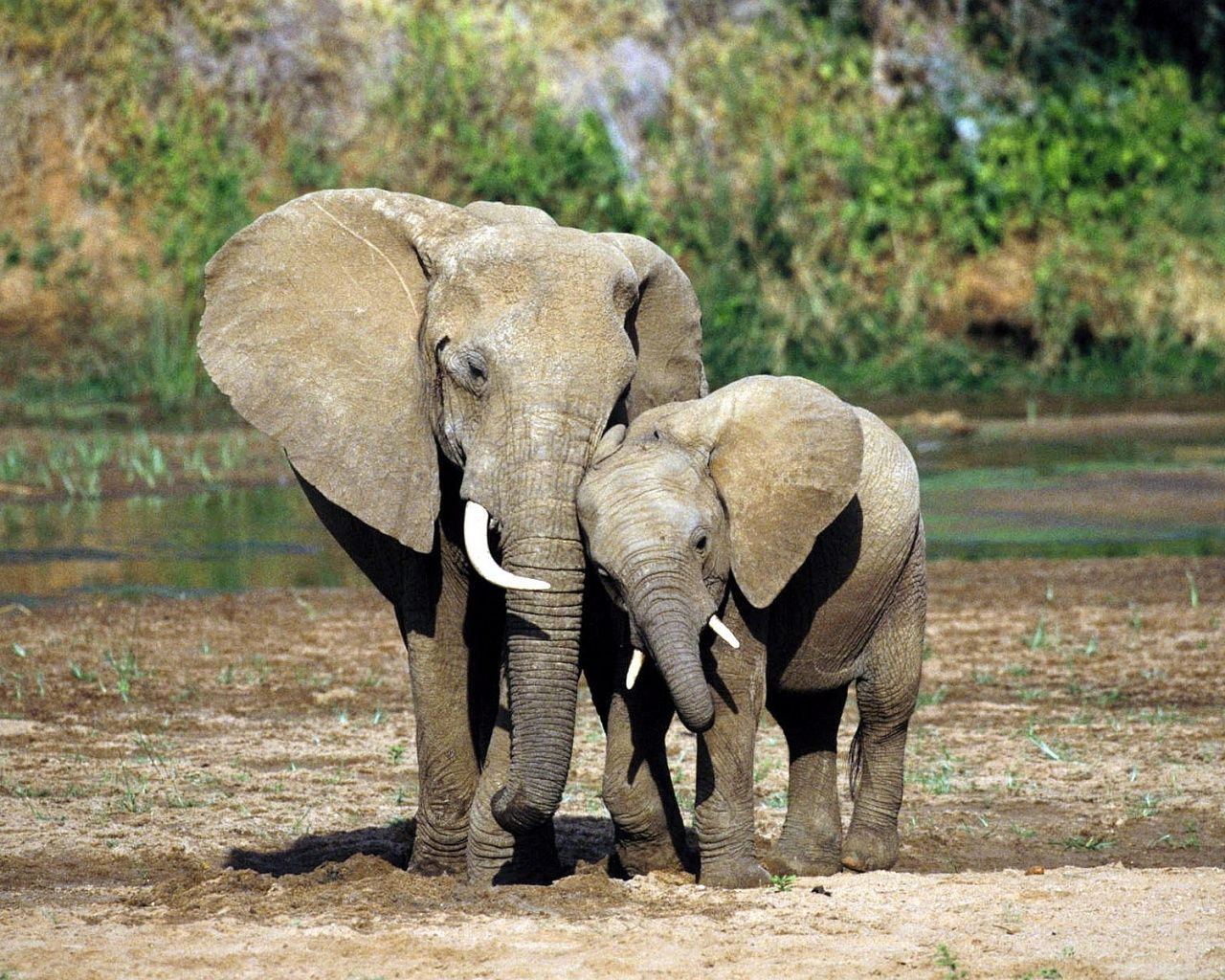 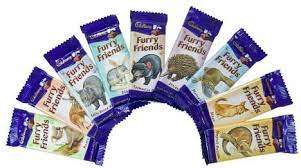 [Speaker Notes: Q: So why is habitual residence like an elephant? 

A.The and elephant is hard to describe but you know one when you see one..

 Australia doesn’t have elephants but I have left you images of Australia’s hard to describe  animals.]
Habitual residence as a pre-requisite or jurisdictional fact
Not defined.
In A v A and Another (Children: Habitual Residence) (Reunite International Child Abduction Centre and Others Intervening) [2013] UKSC 60, the Supreme Court aligned the identification of habitual residence under the 1980 Convention with European authorities under Brussels II bis11 and adopted by the European Court of Justice (“CJEU”) in the case of In Proceedings brought by A ((2009) Case C-523/07) and affirmed by it in Mercredi v Chaffe ((2010) Case C-497/10 PPU). That is: 
that habitual residence is the place which reflects some degree of integration by the child in a social and family environment. Shared parental intention to reside in that place is relevant but not a necessary prerequisite to the establishment of habitual residence.
[Speaker Notes: More technically,  habitual residence is not defined in either Convention.


It is often referred to as a matter of fact not law. 

A popular description (but not definition) is:

…that habitual residence is the place which reflects some degree of integration by the child in a social and family environment. Shared parental intention to reside in that place is relevant but not a necessary prerequisite to the establishment of habitual residence.]
Who is “the child” under the 1980 and 1996 Convention
The 1996 Convention applies to children from birth until they reach the age of 18 years (Article 2). 
The 1980 Convention applies to any child who was habitually resident in a Contracting State immediately before any breach of custody or access rights. It ceases to apply when the child attains 16 years.
[Speaker Notes: The Abduction Convention applies to a child under the age of 16 years.

 The Protection Convention applies to a child from birth until they reach the age of 18 years.]
Aim of the 1980 Convention
According to the Preamble, the 1980 Convention was concluded:
	“to protect children internationally from the harmful effects of their wrongful removal or retention and to establish procedures to ensure their prompt return to the State of their habitual residence, as well as to secure protection for rights of access”. 

This presentation will focus on the international parental child abduction provisions of the 1980 Convention rather than on the access provisions.
[Speaker Notes: The aim of the Abduction Convention is to protect children internationally from the harmful effects of their wrongful removal or retention and to establish procedures to ensure their prompt return to the State of their habitual residence, as well as to secure protection for rights of access

I wont be speaking about access under the Abduction Convention. 

The access provisions have not been utilised as successfully as the abduction provisions under the Abduction Convention but the Protection Convention now fills those gaps.

The Abduction Convention is intended to discourage one parent unilaterally taking or keeping a child out of the country where the child lives – and where he is usually not satisfied with parenting arrangements – and keeping the child in a country to his advantage and to the disadvantage of the  other parent, who I will call the Left Behind Parent (LBP).]
The 1980 Convention is a forum selection treaty
The 1980 Convention is a private international law treaty to select the appropriate forum for parenting proceedings for children who have been removed or retained across international borders.
It is not a jurisdictional treaty which provides rules for determining which court is competent to determine parenting applications on the merits. 
Prompt physical return of the child to the child’s home state is based on the concept that, as a rule, the court’s of the child’s state of habitual residence is best placed to determine the merits of any custody dispute which involves an examination of the best interests of the child. 
Return is not pre-conditioned on the child’s best interests.
[Speaker Notes: The Abduction Convention is a forum selection treaty. 

It doesn’t determine jurisdiction. 

It provides for the prompt physical return of the child to the child’s state of habitual residence (which I will call the  home state)  because the courts in the home state  are best placed to determine what is in the best interests of the particular.]
Central Authority under the 1980 Convention
A Contracting State must designate a Central Authority to discharge the duties that are imposed by the Convention on such authorities (Article 6). 
A functioning Central Authority is absolutely essential to give effect to the 1980 Convention. If there is no properly functioning Central Authority the 1980 Convention cannot operate. 
Article 7 particularises the manner in which Central Authorities are required to co-operate with each other to secure the prompt return of children and to achieve the other objects of the Convention (including to discourage international parental child abduction).
[Speaker Notes: . 

The Central Authority is the most important part of implementing the Abduction. It is also the hardest working component and its tasks are described in the Convention

 If you don’t have a properly functioning Central Authority you wont have a properly functioning Abduction convention.]
Central Authority
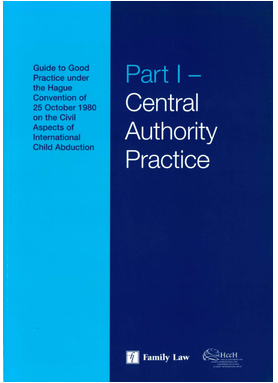 Guide to Good Practice Child Abduction Convention: Part I - Central Authority Practice
[Speaker Notes: I commend to you the Permanent Bureau’s Guide to Good Practice for Central Authority’s under the 1980 Convention. 

Even if you are not part of a Central Authority you should read it to know what Central Authorities are expected to do and what their reasonable requirements are.]
1980 Convention: Expedited procedure
The judicial or administrative authorities of Contracting States shall act expeditiously in proceedings for the return of children (Article 11).
If the judicial or administrative authority concerned has not reached a decision within 6 weeks from the commencement of the proceedings, the applicant or the Central authority of the requested state shall have the right to request a statement of the reasons for the delay.
[Speaker Notes: A core requirement  of the Abduction Convention is that the process must operate expeditiously. It is a hot pursuit remedy designed to replace the child into his/her home state so parenting arrangements can be worked out either by practice, by agreement or by decision of a court to which booth parents have access have .

The procedure:

A left behind parent contacts the Central Authority in his country and provides all details in a long prescribed form. If the CA is satisfied that it looks like the child has been  wrongfully removed or retained it sends the request to the CA in the state in which the child is.

If the CA in the country to which the child is present  is satisfied that it looks like a wrongful removal  or retention, it will either authorise proceedings to be taken for the child to be returned or take the proceedings itself. It varies from state to state. The CA do not charge the left behind parent for its services although in some countries left behind parents must pay lawyers

It is intended that the return procedure will be concluded by the courts in the requested state (where the child is) within 6 weeks.

The time frame of 42 days is aspirational for most contracting states including Australia. 

Contracting States who have the best time records include the United Kingdom, Germany and the Netherlands.]
1980 Convention: retention or removal must be wrongful
1980 Convention must have entered into force between the requesting contracting state and the contracting state in which the child is present.
Not every unilateral removal of a child across international borders qualifies for a return of the child under the 1980 Convention. 
The 1980 Convention applies only to a removal or retention which is wrongful within the meaning of Article 3.
[Speaker Notes: The  Abduction Convention must have entered into force between the Contracting State that seeks the return of the child and the Contracting State in which the child is physically present. 

The  removal or retentions must be  wrongful within the meaning of Art 3.]
1980 Convention: Pre-requisites or jurisdictional facts
The removal or retention must be in breach of rights of custody attributed to a person, an institution or any other body under the law of the State in which the child was habitually resident before the removal or retention. 
It is either removal or retention, mutually exclusive.
The removal or retention should be a specific date or, in some circumstances, can be within a specified time frame (Article 3(a)).
[Speaker Notes: The removal or retention is wrongful where it is in breach of  a persons right to determine where the child should live

 Retention and removal are mutually exclusive concepts. Retention occurs when the removal has been consensual but the child hasn’t been returned.]
Breach of rights of custody as a pre-requisite or jurisdictional facts
Rights of custody shall include rights relating to the care of the care of the child and, in particular, the right to determine the child’s place of residence (Article 5). 
The removal or the retention of the child must be in breach of a person’s rights of custody (Article 3). I will call that person the left behind parent (LBP).
At the time of the removal or retention the LBP must have been exercising the rights of custody (either jointly or alone) or would have exercised those rights had the child not been retained or removed (Article 3).
[Speaker Notes: Now these are the defining articles for a wrongful removal or retention. I wont take it further because it’s a huge topic. 

Incoming states receive education about how the convention applies. 

Education for judges is by judges from other contracting states. 

Guidance and education for CA is provided by successful CA’s 

 I worked extensively with Japan before and after it signed on to the Abduction. 

I was pleased to go to South Korea some years ago and to present to judges, the CA, the legal profession and the public.

Last year I participated in education of Ukrainian judges.

Next March, I may go to a country which has been a contracting state to iAbduction Convention  for 20 years but whose Hague judge has asked for intensive education for judges.

Please know implementing the conventions you are not alone. You can call upon the experience, guidance and advice from contracting states around the world and often that advice is only a telephone call away.

We in the convention are a community.]
Removal or retention is wrongful not unlawful
Removals or retentions are wrongful. They are not unlawful. None of the Children’s Conventions criminalise activity to which the operation of the 1980 Convention may apply.
 
Contracting States are responsible for the criminalisation of international parental child abduction.
[Speaker Notes: a wrongful removal or retention is not an unlawful act.

Neither Convention criminalises parents’ activities.]
Is application for return within 12 months of wrongful removal or retention?
Once a removal or retention is characterised as wrongful, we must determine whether the application is made within 12 months of the wrongful removal or retention. 
If a return application is brought within one year of the wrongful removal or retention, the child must be returned forthwith (subject to exceptions)
If a return application is brought more than one year after the wrongful removal or retention, the child must be returned “unless it is demonstrated that the child is now settled in it’s new environment”. There is a dichotomy within Hague jurisprudence around the effect of a finding that the child has “settled in it’s now environment”. The majority of Contracting States seem to hold that a child can be returned under the 1980 Convention notwithstanding that the child is found to be “settled”. Other Contracting States (including Australia) regarding a finding of “settled” under Article 12 as dispositive so that the 1980 Convention no longer has any application to the child.
[Speaker Notes: Once a removal is characterised as wrongful, it is necessary to determine whether the application for return has been made within 12 months of the date of wrongful removal or retention -
 
If the return application is filed in the court in the state of the child’s presence within 12 monthss return of the child is mandatory and must be prompt 

If the return application is brought more than a year after the wrongful removal or retention, the child must be returned unless it is demonstrated that the chid is now settled in his or her new environment. 

Please note that the  12 months starts to run from the date of wrongful removal or retention and not from the date at which the requesting party became aware of the removal or retention or the whereabouts of the child.]
Exceptions to return
The left-behind parent was not exercising rights of custody at the time of the removal/retention (Article 13(1)(a));
The left-behind parent consented or subsequently acquiesced in the removal or retention (Article 13(1)(a)); 
There is a grave risk that the return would expose the child to physical or psychological harm or otherwise place them in an intolerable situation (Article 13(1)(b));
The child objects to the return and has attained an age and degree of maturity in which their views should be taken into account (Article 13(2));
The return would be contrary to fundamental principles of freedom of the requested State relating to the protection of human rights (Article 20).
[Speaker Notes: There are exceptions to return.

The first is if the left-behind parent was not exercising rights of custody or the removal or retention was not in breach of those rights

The second is that the requesting parent consented or subsequently acquiesced to the removal or retention. 
 
Third,  the return would expose the child to a grave risk of  physical harm or psychological harm or otherwise place them in an intolerable situation. 
 
Fourth, that the child objects to return and is mature enough to have his or her  views taken into account.. 
 
Finally, an exception to return is if a return would be contrary to fundamental principles of freedom and human rights of the state to which the child has been taken.]
1980 Convention: return
The return of a child is to the Requesting State and not to the holder of rights of custody or the applicant or to the location at which the child previously resided within the Requesting State.
[Speaker Notes: Return is to the requesting state. It is not a return of the child to the applicant who seeks return or the place within the requesting state at which the child used to reside.]
1980 Convention: Conditions to return
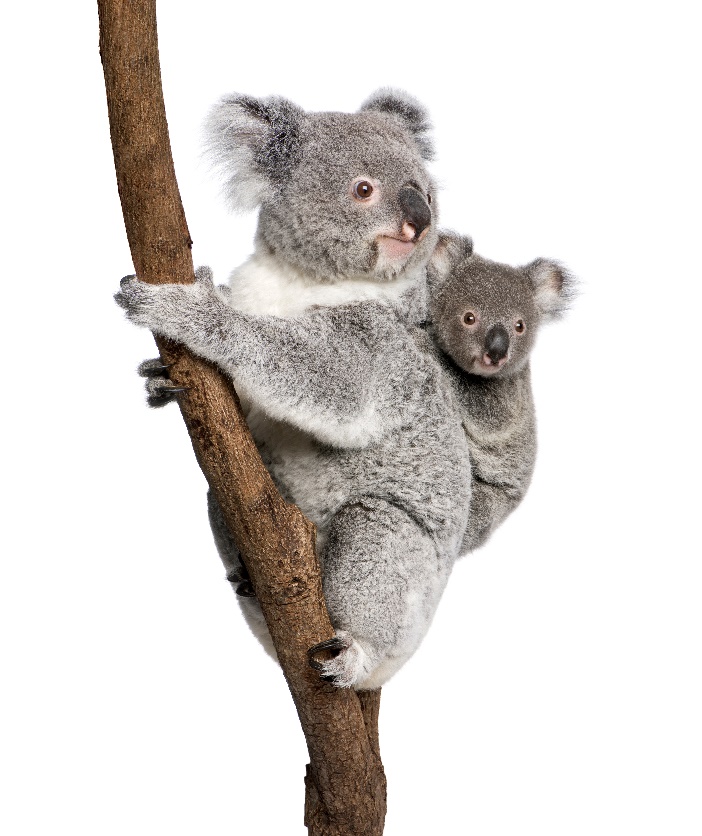 Conditions to return should: 
Be simple; 
Be realistic; 
Be necessary and proportionate to the circumstances of the case (not a consolation or reward for return); 
Usually, not place the respondent in a better position than they were prior to the wrongful retention or removal of the child; 
Not usurp the regular functions of courts and state of habitual residence; 
Be directly enforceable in the jurisdiction which the best interests of the child require the condition to be effective; and 
Only operate until the courts in the state of habitual residence become seized of the matter.
[Speaker Notes: Depending on how the Abduction Convention is implemented in a Contracting State, the prompt mandatory return can be softened by imposing conditions to return.

 Be careful with conditions.

 Conditions  should only operate until the courts in the state of habitual residence become regularly seized of the matter. 

 Conditions must be carefully thought through and not overdone.]
1980 Convention: discretion to refuse return
The 1980 Convention does not specify what informs the exercise of discretion to refuse a return. In common law countries the exercise of the Court’s discretion to refuse a return (once an exception to return is made out) is informed by various factors set out in case law. Significantly, the best interests of the child is relevant but not paramount.
If an exception is made out, the Court has a discretion to refuse return
[Speaker Notes: If an exception is made out, the court has a discretion to refuse return. The best interests of the particular child are relevant at this stage.]
Specialised Hague Mediation
Mediation is not specifically referred to in the 1980 Convention but Central Authorities are required either directly or indirectly to take all appropriate measures to secure the voluntary return of a child or to bring about an amicably resolution of the issues (Article 7(c)). 
Mediation is contemplated by Article 31 of the 1996 Convention in that Central Authorities shall facilitate agreed resolutions for the protection of a child or child’s property by mediation, conciliation or other means. 
Mediation of Hague return cases differs markedly from mediation of domestic parenting cases. Providers include Reunite International, (UK), International Social Service and MiKK (Germany).
The Permanent Bureau has published a Guide to Mediation. https://www.hcch.net/en/publications-and-studies/details4/?pid=6561 I commend it to you.
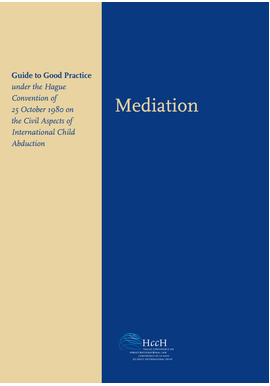 [Speaker Notes: mediation is an accepted feature of Hague return cases even though it is not mentioned in the Abduction Convention. 

There is specialised form of mediation that does not delay return proceedings.

The Protection Convention specifically refers to mediation in the context of the Central Authorities being required to facilitate agreed solutions for the protection of children or a child’s property by mediation, conciliation or other means.  

There is a Guide to Mediation published by the Permanent Bureau. I commend it to you.]
Principles of Good Practice under the 1980 Convention
Effective location of the child – at all stages
Protection of child – notably from concealment or re-abduction – at all stages
Expeditious hearing & tight judicial management-
Prepare for outcomes including use of specialized Hague mediation 
Effective enforcement measures are essential – including coercive measures as necessary
Good co-ordination among the relevant authorities so that all understand and accept what they need to do to achieve a safe return

Principles best achievable with concentration of jurisdiction
[Speaker Notes: So there are several  principles for good practice under the Convention. 

Experience shows that the Abduction Convention is most effectively implemented within Contracting States which concentrate the jurisdiction to hear return cases to a limited number of courts within that jurisdiction.]
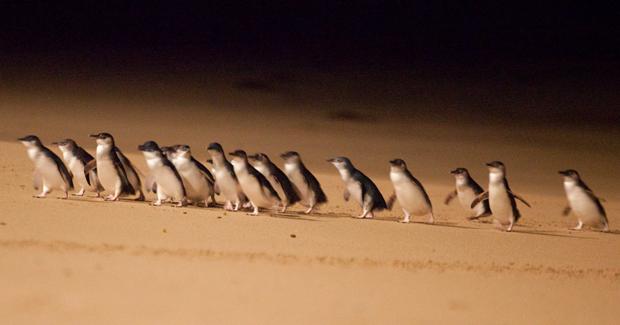 International Hague Network of Judges (IHNJ)
States (including non-contracting states) which have designated a judge(s) to the Network are listed by reference to members at HCCH | The International Hague Network of Judges. 
The guidelines for direct judicial communication are found at HCCH | The International Hague Network of Judges titled Direct Judicial Communications – Emerging Guidance.
Network Judges must always act consistently with the laws of his/her own state.
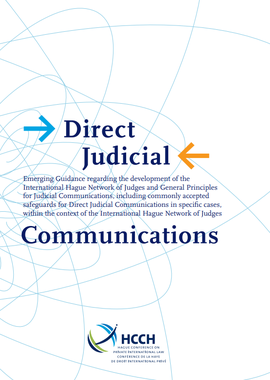 [Speaker Notes: Finally, I will mention the International Hague Network of Judges.

 Any contracting state and indeed states who have not signed or even resolved to definitely adopt the Convention can designate judges to the IHNJ. 

Please press the link to a lost pf were more that’s 100 HagueNetwork judges are around the world.

These judges communicate with one another pursuant to strict guidelines to facilitate the application of both Conventions. They must be sitting judges with experience in Hague matters and currently hear Hague matters

Every contracting state should have one or more than one  Network Judge.]
Australia’s IHNJ members
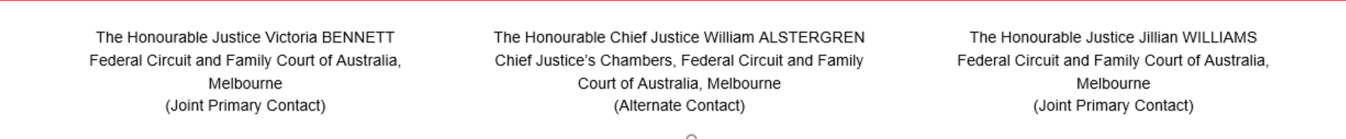 [Speaker Notes: These are the Australian Hague Network Judges

I am pleased to see the Network Judges for the Philippines present, Former CJ Leonardo-De Castro , Judge Jose –Clemente and our chair Judge Quimpo-Sale]
Helpful text
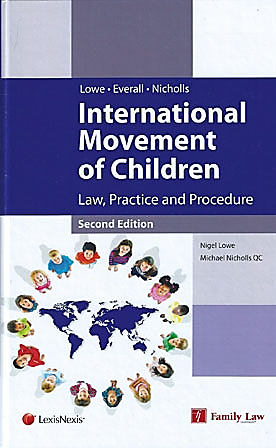 Nigel Lowe, Michael Nicholls, International movement of children: law, practice and procedure. (LexisNexis, 2nd ed, 2016).
[Speaker Notes: This is a textbook that is particularly comprehensive although there are many other texts which are good too.]
Other HCCH Publications
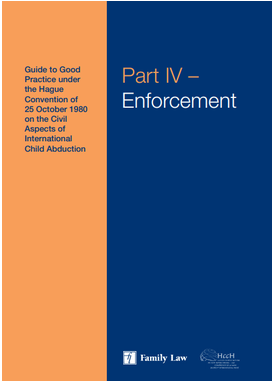 Guide to Good Practice Child Abduction Convention: Part IV - Enforcement

Guide to Good Practice Child Abduction Convention: Part III - Preventive Measures

Transfrontier Contact Concerning Children – General Principles and Guide to Good Practice

Guide to Good Practice Child Abduction Convention: Part II - Implementing Measures
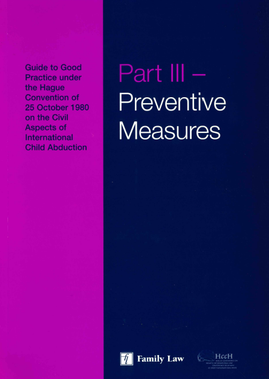 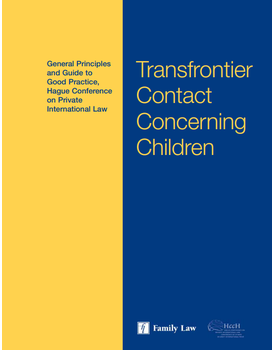 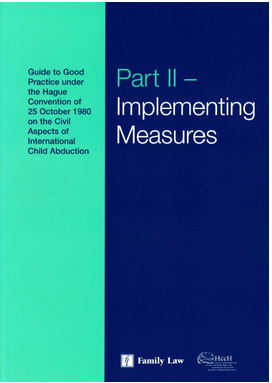 [Speaker Notes: The Permanent Bureau has published a number of Guides to Good Practice which I commend to you.]
1996 Convention
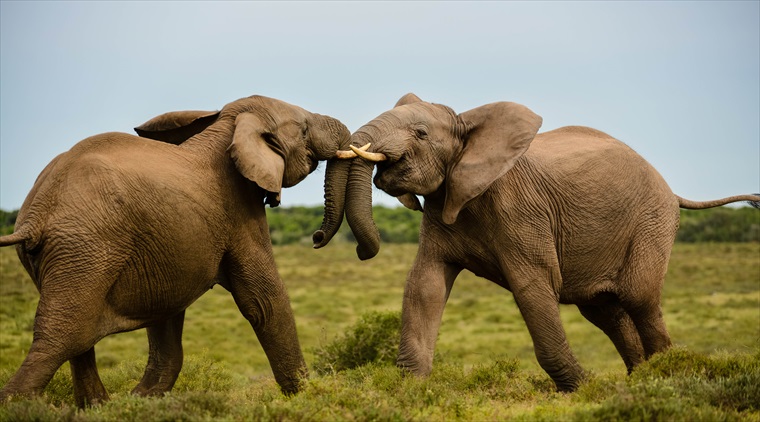 “when elephants fight, it is the grass that suffers.” 
		Proverb of Kikuyu tribe, Kenya, Africa.
[Speaker Notes: Now the Protection Convention.]
Aims of the 1996 Convention
The 1996 Hague Convention aims to improve the protection of children in international cases.
The Convention addresses a wife range of issues involving children and aims to create a more unified approach in international cases. It does not purport to harmonise substantive law.
[Speaker Notes: It’s aim is to improve the protection of children in international cases.

It is intended to remove legal and cost barriers confronting families who live across international borders and facilitate families to move from one country to another without having to re-establish legal parenting and related status with each move. 

The protection convention applies to the child and also the child’s property. I will deal here with the child rather than property. 

My example of dealing with a child’s property is a caseI had some years ago.

The mother and child were Australian and lived in Australia. The father resided in France. They spent two months together each year in France and two months in Australia

Dad died intestate in France. The child was entitled to the proceeds of an insurance policy providing “a court” found that the parents were in a defacto relationship at the time of the father’s  death.

Primary jurisdiction vested in Australia because the child was habitually resident in Australia. France did not attract any general jurisdiction under other articles. 

Article 9 provides that a authority (court) in which property of a child is located or has a substantial connection can ask a court in the country-of habitual; residence to transfer jurisdiction to it on the basis satisfied that it is better placed in the particular case to assess the best interests of the child. 

An application was filed by the mother in my court and made its way to me. It attached a translated request from the French Court for a transfer of jurisdiction to which I agreed. I made an order because I agreed that the French court was better placed than an Australian court to assess the best interests of the child and hear the case. It could also make orders enforceable in France vis a vis the insurer. The matter proceeded in France and the child received the money.]
Objectives of the Convention (Article 1)
Quote to go here, quote to go here, quote to go here,quote to go here.
The object of the Convention is set out in Article 1 as follows
Determine jurisdiction to take measures (Art 1(1)(a))
Determine applicable law (Generally) (Art 1(1)(b))
Applicable Law specifically to Parental Responsibility (Art 1(1)(c))
Provide for the recognition & enforcement of measures (Art 1(1)(d))
Promote and require co-operation between authorities (Art 1(1)(e)).
[Speaker Notes: The Protection Convention facilities the movement of children internationally, by providing the rules for 

Avoiding a conflict or stand off between courts in two different countries by determining which state has primary jurisdiction. Essentially the courts of the child’s home state have primary jurisdiction but there is other general jurisdiction in certain circumstances and subordinate jurisdiction in cases of urgency

What law the competent jurisdiction shall apply

Dealing in detail with parental responsibility

Providing for recognition of measures (orders) between contracting states
Requiring cooperation between authorities

MUST HAVE A FUNCTIONING CENTRAL AUTHORITY although the protection convention works as between different authorities and CAs do not have to be as hands on in child protection cases as they are with abduction cases]
Scope of 1996 Convention
Article 3 gives a non-exclusive list of measures of protection within the Convention’s scope. Including:
Attribution/exercise/termination or restriction of parental responsibility (Article 3(a)); 
Rights of custody including right to determine the child’s place of residence and rights of access (Article 3(b)); 
Guardianship curatorship and analogous institutions (Article 3(c));
Administration of child’s property (Article 3(d)); 
Placement in foster care/care by Kafala  (Article 3(e)); 
Supervision or care of child by public authority (Article 3(f)).
[Speaker Notes: There is an inclusive list of measures that come under the Protection Convnetion]
Measures which are excluded from the scope of the Convention include
Scope- Exceptions
Article 4
The establishment or contesting of a parent-child relationship
Trust or succession
Decisions on adoption, measures preparatory to adoption, or the annulment or revocation of adoption
Social security
The name and forenames of the child
Public measures of a general nature in matters of education or health
Emancipation
Measures taken as a result to penal offences committed by children
Decisions on the right of asylum and on immigration
Maintenance obligations
[Speaker Notes: There are exceptions, including maintenance obligations and immigartion]
1996 Convention: Brussels II bis and terminology
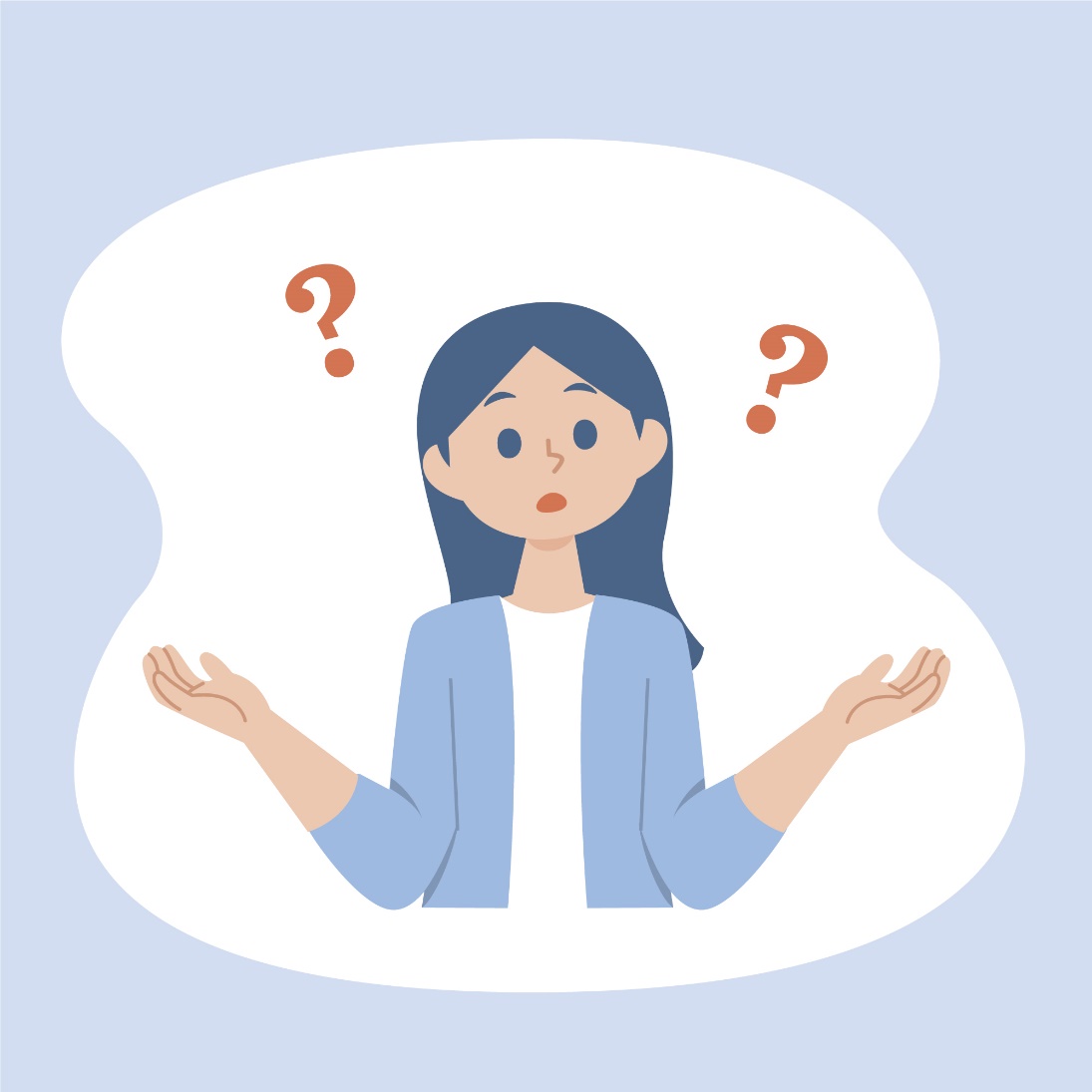 [Speaker Notes: Can I give you some context.

You may have heard of the European Regulation, Brussels II Revised and the new Regulation – for reasons which 
I am afraid I don’t have time to go into, Brussels II Revised mirrors the Protection Convention so you might see them referred to interchangeably

I don’t want to pretend that the Protection Convention will be easy to understand from your first reading. The terminology is clunky because it has to cover many functions over many states. However, eventually it makes sense.]
1996 Convention
Article 5(1)
Article 5(2))
Article 7
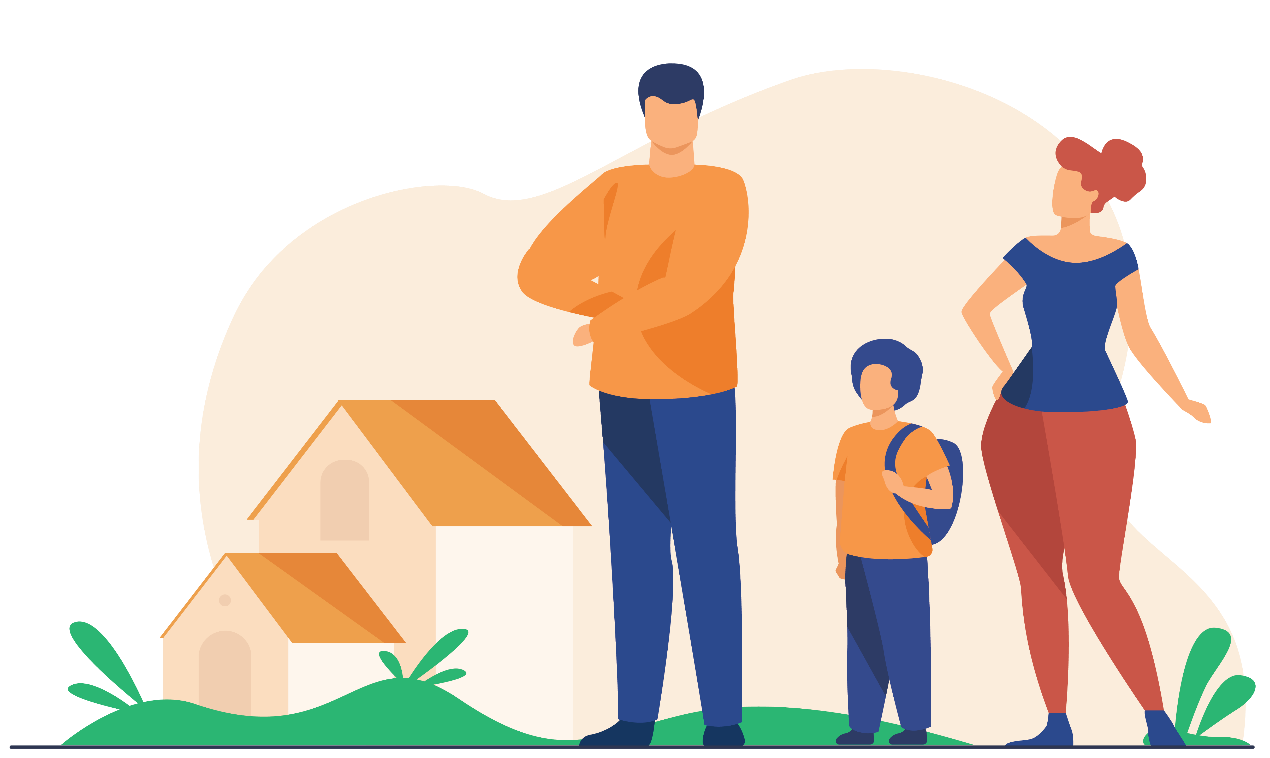 The Contracting State where the child is habitually resident will have jurisdiction (Art 5(1)). This is Australia until such time as the child's habitual residence changes to another Contracting state (Art 5(2)), subject to Article 7 in relation to Child Abduction.
Jack’s parents are married but recently separated. Jack is 6 years old and lives with his mother in Australia and is a permanent resident. 
Jack’s father was born and is a resident of Morocco but lives and works in London. 
Jack’s father wants to apply for access as Jack’s mother is refusing to allow the father to see Jack or communicate with him.
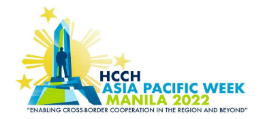 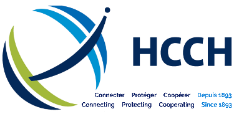 ‹#›
[Speaker Notes: I have put notes behind this pp to explain articles in the protection convention.

NOW I want to tell you a story. It’s a fictional story about Jack and his family which I hope will demonstrate how the Protection Convention smooths out legal aspects about Jack for his parents

Jack is 6 yo and lives with his Australian mother in Australia

Jacks father is Moroccan. When mum and dad separated, Jack’s dad went to live and work in London.

Mum is refusing to let Jack go to London to have access with his Dad. Dad wants orders entitling him to have Jack come to London for access.

 Australia, England and Morocco are all parties to the Protection Convention. 

Article 5 provides that the state of habitual residence of the child has primary jurisdiction. Jack is habitually resident in Australia has primary jurisdiction and dad should make his application in Australia. If he tried to make it in London, the English courts would refuse to deal with the application.]
1996 Convention
Article 7(1)(a)
Article 7(1)(b)
Article 23(1) 
Article 15(2)
Article 11
Providing the reProviding the retention was wrongful according to Australia law, the Contracting State of habitual residence of the child immediately prior to retention retain their jurisdiction, i.e. Australia. Providing the mother has not acquiesced to the retention (Art 7(1)(a)) and one year since the mother had or should have had knowledge of the retention (Art 7(1)(b)) has not passed, jurisdiction under the 1996 Convention will remain with Australia.  
ention was wrongful according to Australia law, the Contracting State of habitual residence of the child immediately prior to retention retain their jurisdiction, i.e. Australia. Providing the mother has not acquiesced to the retention (Art 7(1)(a)) and one year since the mother had or should have had knowledge of the retention (Art 7(1)(b)) has not passed, jurisdiction under the 1996 Convention will remain with Australia.
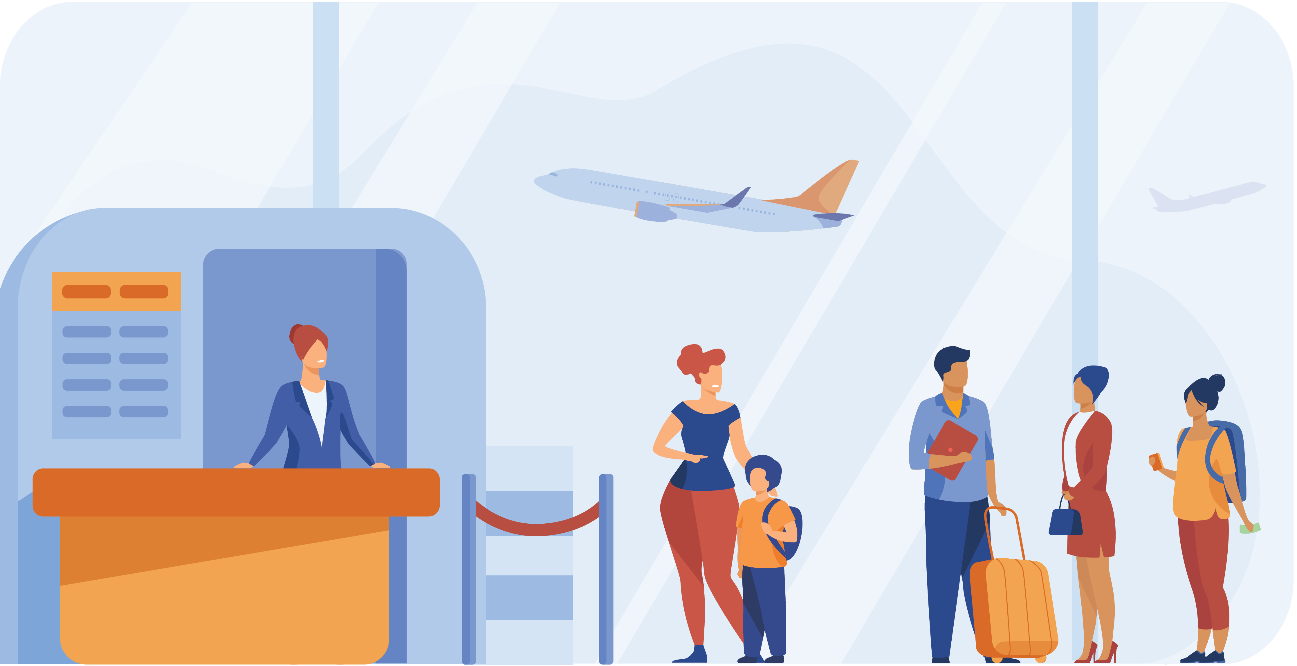 Providing the retention was wrongful according to Australia law, the Contracting State of habitual residence of the child immediately prior to retention retain their jurisdiction, i.e. Australia. Providing the mother has not acquiesced to the retention (Art 7(1)(a)) and one year since the mother had or should have had knowledge of the retention (Art 7(1)(b)) has not passed, jurisdiction under the 1996 Convention will remain with Australia.  
The access orders made in Australia will be recognised by operation of law in England (Art 23(1)). The orders can be expressed in terms consistent with legislation applicable to Australia and UK as there is a substantial connection with the UK (Article 15(2)).
English courts can make an “urgent” order (Art 11) for the mother to have access to Jack in London and prohibit her from removing Jack from the United Kingdom. Alternatively, Australian courts can make those orders which the father would require be rendered enforceable in the United Kingdom.
Jack’s mother consents to Jack travelling to spend two weeks with his father in London on return tickets purchased by the father. Jack’s mother insists on orders being made in Australia detailing the access. 
Jack travels to London but Jack does not return on his scheduled flight. The mother makes an application under the 1980 Hague Child Abduction Convention.
Four months later Hague proceedings are ongoing and the mother has business trip to London during which she wants to spend time with Jack. Which Contracting States authorities are competent to make orders?
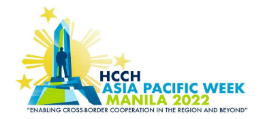 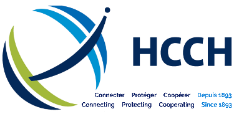 ‹#›
[Speaker Notes: Mum and Jack fight a lot. In fact Jack thinks that the only person Mum fights with more than him, is his Dad. 

Mum doesn’t hit Dad but she does hit Jack, sometimes really quite  hard. Jack has not told dad about the hitting.

Mum eventually  agrees to Jack spending 2 weeks in London providing there are enforceable order in each country

The order is drawn up using the terminology of both Australian and English law – so there is no confusion. That can occur because Art15 provides that in exceptional circumstances Alan authority may apply the law of another contracting state. 

Art 23 provides that a measure (order) made in Melbourne is recognised in London by operation of law (without any proceedings) subject to some exceptions relating to procedural fairness. Recognition is fine if compliance is voluntary but Mum wants an enforceable order.

To make the Australian Order enforceable in England it has to be registered for enforcement or declared enforceable (Art 26(1)). There is a simple and rapid procedure for this and the Australian order is duly enforceable (Art 26(2)).

The access  order is made in London nd  Jack goes to England. However, Dad but fails to return him after the two weeks. The mother requests a return order under the Abduction Convention. She decides not try to enforce the access order under the Protection Convention because those proceedings would not be expedited.

2 months later The Hague application is going slowly, uncharacteristically for the UK. Mum I’d offered a business trip to  London and wants to see Jack whilst she is there.  Dad is nervous about letting Mum see Jack. He thinks that mum will reverse kidnap Jack. Dad insists on orders being made that specify that Jack be returned to him after access and stopping either parent from taking Jack out of UK until the return application.  Australia still has jurisdiction (Art 7).  However, England also has jurisdiction to make an urgent  order under Art 11 which will operate unless or until Australia (with primary jurisdiction, makes a contrary order. ‘]
1996 Convention
Article 7(1)
Article 8 and 8(2)(a)
Article 9 and 9(1)
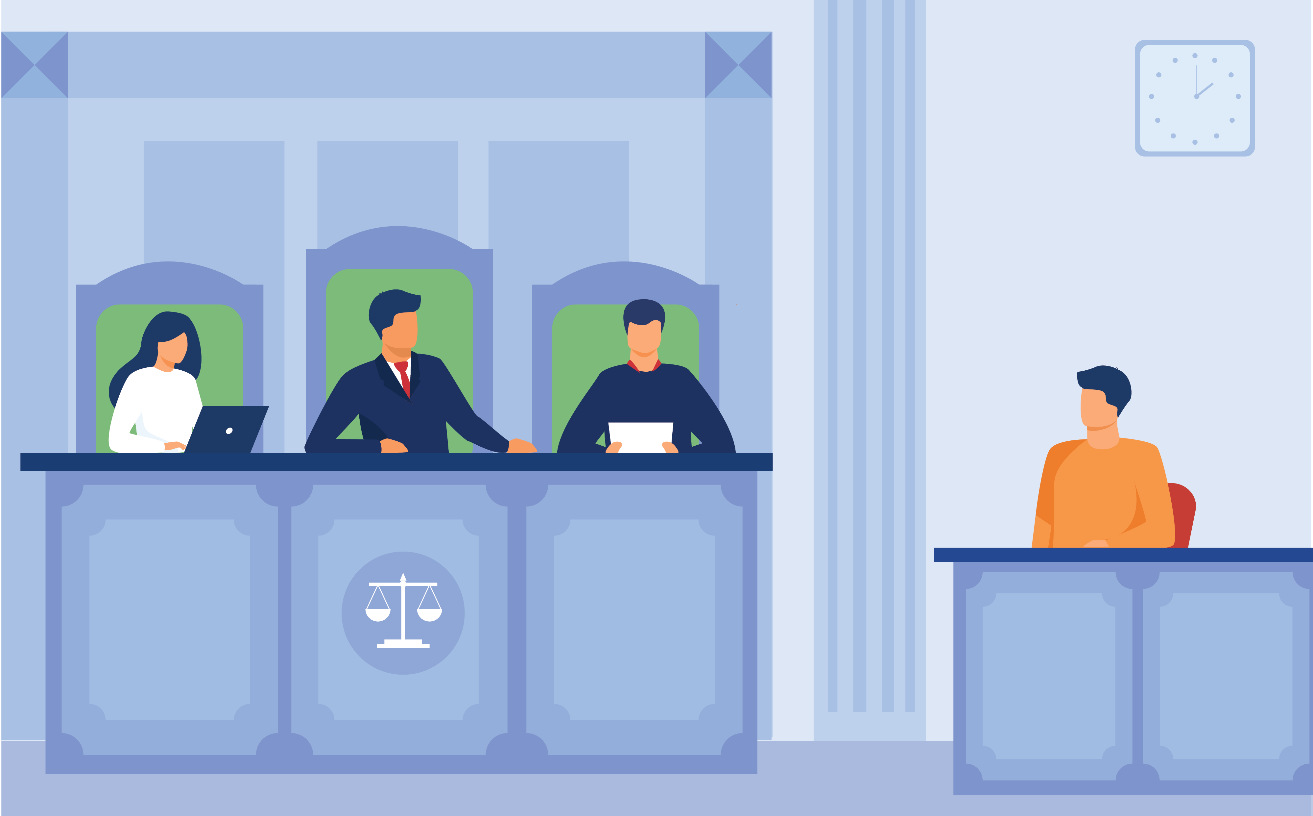 As there has been no acquiescence and a year has not passed since the mother knew or should have known about the wrongful retention (Art 7(1)), jurisdiction remains with Australia notwithstanding that Jack may now be habitually resident in England. However, assuming habitual residence is in England, a transfer of jurisdiction to Australia may be made under Articles 8 or 9 as Jack is an Australian national (Art 8(2)(a) and 9(1)). 

The original “home State” must use Article 8 and the “new State” must use Article 9. In both cases, the requesting State must consider that Australia is better placed to assess Jack’s best interests and the receiving State must consider that the transfer is in Jack’s best interests. I doubt that a transfer of jurisdiction would be granted on the facts of this case because Australia is not better placed in the particular circumstances of the case to access Jack’s best interests.
Jack’s father is successful in establishing a grave risk defence arising from the mother’s abusive behaviour. 11 months after the proceedings were initiated the court makes a non-return Order under Art 13(1)(b). 
Jack’s mother applies for custody in Australia.
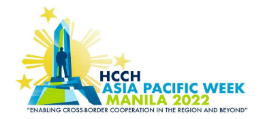 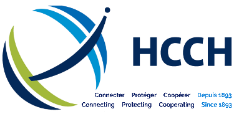 ‹#›
[Speaker Notes: In the return application, the retention of Jack is found to be wrongful but Jacks father establishes that the return of Jack to Australia would expose Jack to a grave risk of physical violence and psychological harm. The Hague return application is dismissed.

The mother makes an application to the court in Australia for custody of Jack. Australia still has jurisdiction under Art 7(1) because a year has not passed since the mother knew of the wrongful retention and the mother has not consented.

If UK did have jurisdiction under Art 5 (based on habitual residence), England could transfer jurisdiction to Australia under Art 8 if the court in England considered that Australia was better placed in the particular circumstances of the case too assess Jack’s best interests.

Or Australia could request a transfer of jurisdiction from England under Art. 9 if it considered that it was better placed to assess Jack’s best interests. 

Dad participates in the Australian proceedings and other parenting arrangements are made]
1996 Convention
Article 10
Article 2(a)
Article 5
Article 7(1)(b)
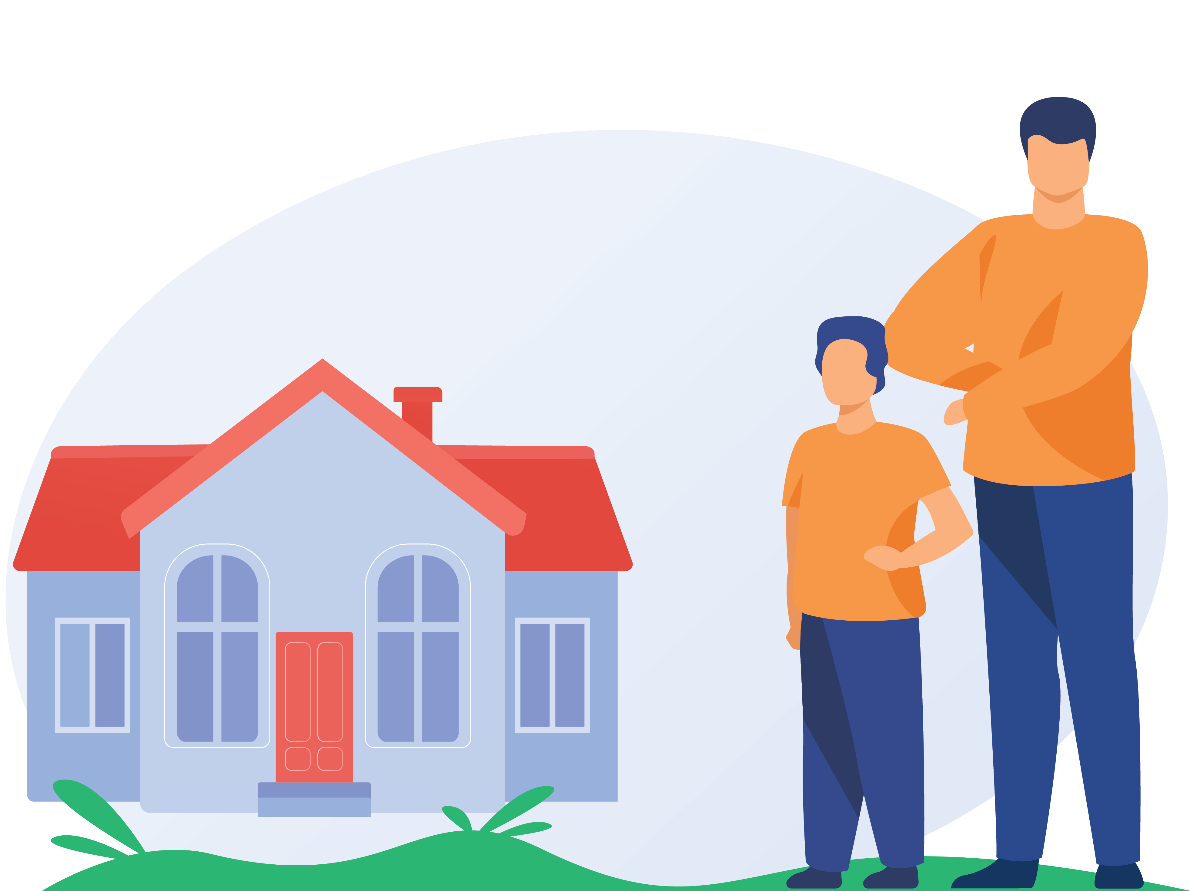 Assuming Morocco has jurisdiction to deal with the divorce, Morocco will not have jurisdiction to deal with the relocation issue under Art 10. This is because neither parent is habitually resident in Morocco (see Art (2)(a)). 

England has primary jurisdiction under Art 5 of the 1996 Convention as Jack is now habitually resident there and Art 7(1)(b) has been satisfied. 

Australia has no jurisdiction to hear relocation application.
4 years have passed since the non-return Order and Jack and his father are settled and habitually resident in England. 
Jack’s father now wishes to divorce Jack’s mother and initiates divorce proceedings in Morocco (where he is a national). He also wishes to relocate with Jack there, which Jack’s mother opposes. 
Which Contracting States authorities have jurisdiction to determine relocation application?
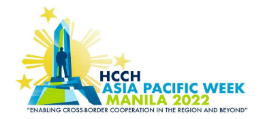 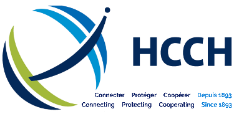 ‹#›
[Speaker Notes: 4 years later,  Jack is definitely habitually resident in England. Dad now wants to divorce mum and take Jack to live in Morocco.  Dad anticipates Mum wont agree to reloaction and that he will have to make an applicaton to a court.

The protection Convention formula for determining jurisdiction provides:

Art 5 jurisdiction to hear divorce and relocation vest in England because it where Jack is habitually resident

Morocco has jurisdiction to deal with divorce but not the relocation application (under Art 10) because neither mum or dad is habitually resident in Morocco.

Australia has no jurisdiction to deal with the relocation application but can deal with the divorce.]
1996 Convention
Article 7(1)(a) and (b)
Article 11
Article 12 
Article 7(3)
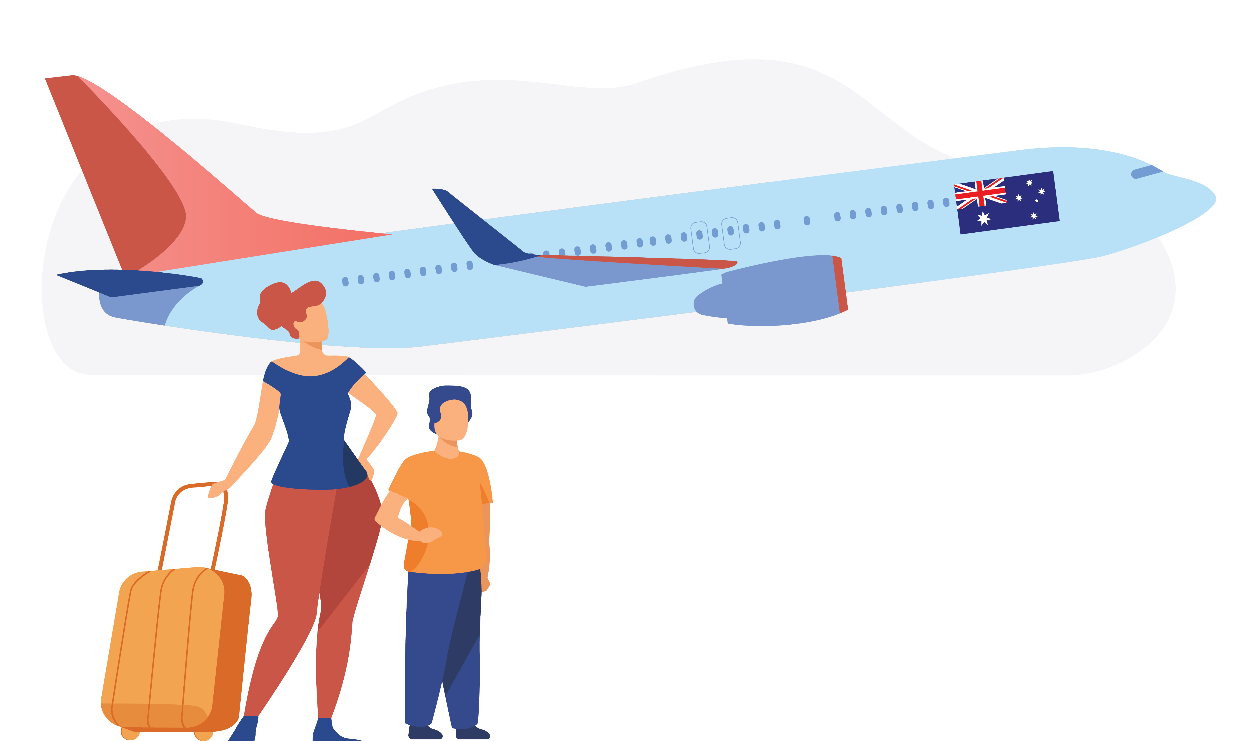 Notwithstanding that jurisdiction will remain with England (until Art 7(1)(a) or (b) are satisfied), Australia can take urgent necessary measures under Art 11 to protect Jack (but not provisional measures under Art 12; see Art 7(3)). The urgent measure of protection (order) will lapse if and when the English authorities take measures required by the situation. 

Jack’s father can either issue 1980 Hague Child Abduction proceedings or apply to the English courts for an Order requiring return and rely on the recognition and enforcement provisions under the 1996 Convention. Notably, any 1980 Convention proceedings contemplate prompt return but 1996 proceedings are not automatically expedited and are therefore likely to be the less attractive option.
Jack’s parents cannot agree about relocation. There are no protective measures (orders) safeguarding Jack from being taken out of the UK. Without notice, Jack’s mother enters England and unilaterally takes Jack from England to Australia thereby wrongfully removing Jack to Australia. 
Jack’s father is concerned the mother will start to abuse Jack again and wants to take urgent proceedings to safeguard Jack
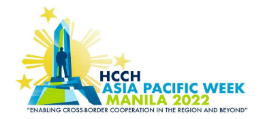 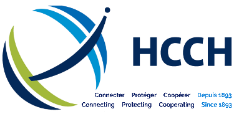 ‹#›
[Speaker Notes: Jacks parents can’t agree about relocation. Unbeknownst to Dad, Mum enters England. She snatches Jack from England and takes him back to Australia.

Dad is worried that Mum will start hitting Jack again. Even before Dad makes an application for return under the abduction convention, he can take proceedings for urgent orders  in Australia under Art 11 to protect Jack. These are made under subordinate jurisdiction will lapse when a court in England makes contary orders]
1996 Convention
Article 10
Article 5
Article 15(1) and (2)
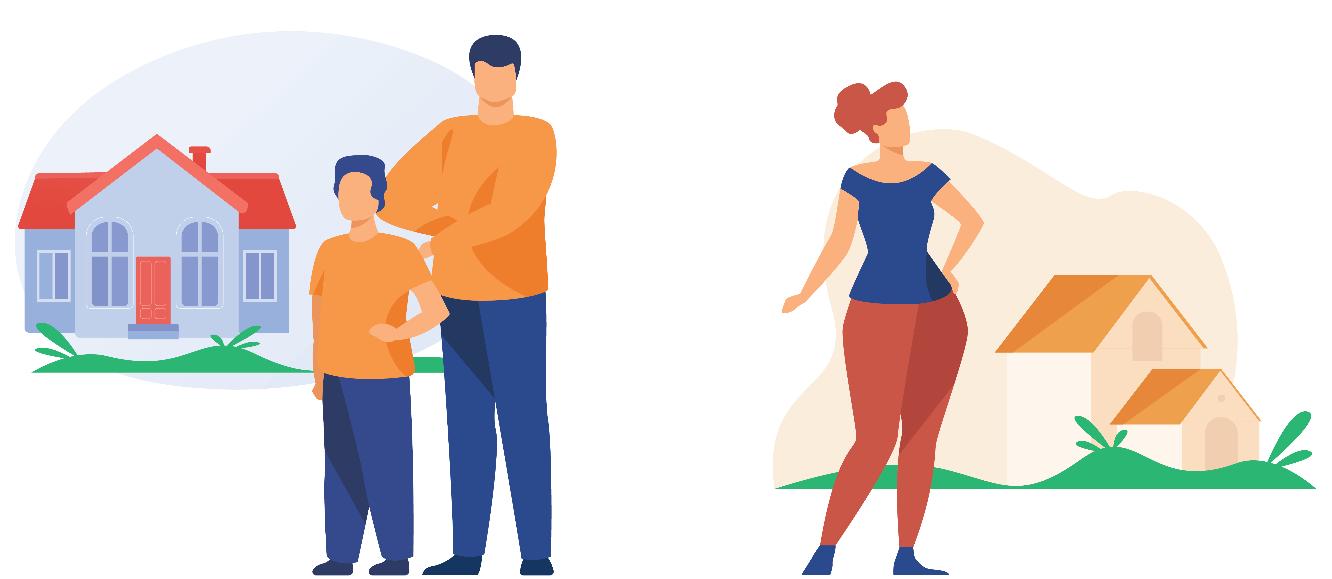 As Morocco does not have jurisdiction under Art 10 to deal with the relocation issue alongside the divorce, Jack’s father must issue an application for permanent relocation and parenting arrangements in the English courts.

The English authorities (courts) have jurisdiction pursuant to Article 5. The English courts should apply their own law (Article 15(1)). However, the English court may decide to consider the law in Morocco (Art 15(2)) and frame any relocation Order inclusive of parenting arrangements with terminology used in Moroccan law and do so to ensure smooth continuation of parenting arrangements.
Jack’s parents participate in specialised Hague mediation and agree that Jack be returned to his father in England and that both parents will access the English courts about relocation. 

Jack’s father makes the application but Jack’s interests are not represented in the English proceedings.
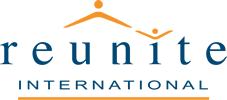 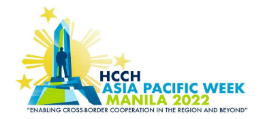 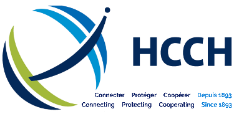 ‹#›
[Speaker Notes: Mum and Dad go to mediation with Reunite Interantional.

They agree that Jack can go back to Dad in London and the relocation proceedings will be in England

Jack’s interest are not represented in UK relocation proceedings. 

Relocation is allowed and a whole new set of parenting orders are made.

Dad takes Jack to live in Morocco]
1996 Convention
Article 20
Article 16(3)
Article 22
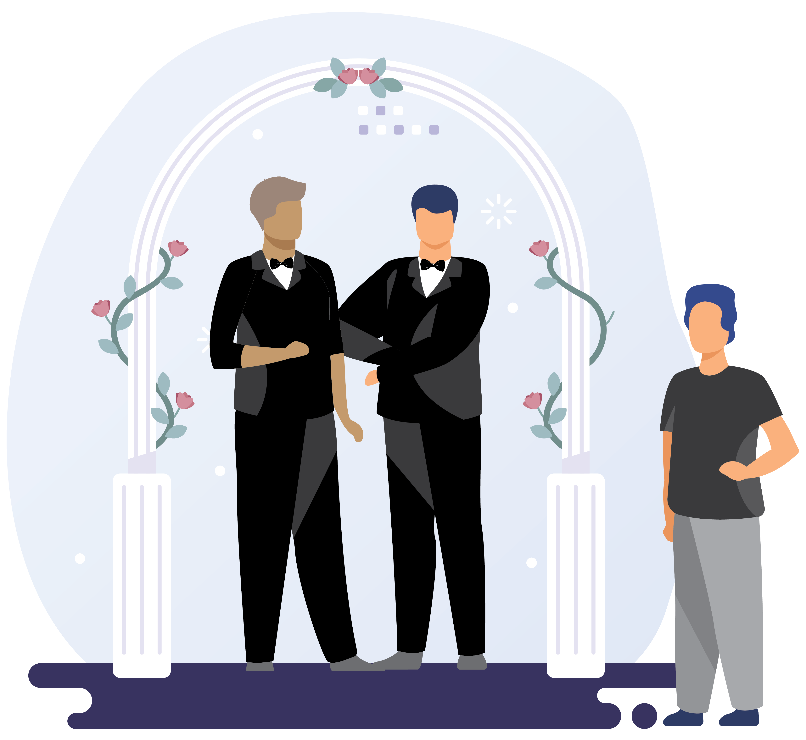 Argentina is not a Contracting State (it signed 1 June 2015 but not acceded). However, the provisions on applicable law applies to the law of non-Contracting States (Art 20). 

Jack is habitually resident in Argentina. Greg’s parental responsibility attributed under the law of Argentina will subsist after a change of habitual residence to Morocco (Art 16(3)). That is, Greg will still have parental responsibility but will not be able to exercise parental responsibility because same-sex activity is illegal in Morocco. Likewise, the Moroccan authorities would predictably refuse to apply Argentinian law as it is manifestly contrary to public policy (Art 22). In taking this step, the Moroccan authorities must take Jack’s best interests into account.
Jack’s father’s relocation application is successful and they move to Morocco. 
The divorce proceedings have concluded. Two years later, Jack’s father moves in with his boyfriend, Greg, in Argentina, taking Jack with him. They all live in Argentina for a year before Jack’s father and Greg enter into a same-sex marriage. As a wedding present and gesture of good will, Jack’s mother agrees that Greg can jointly share parental responsibility for Jack with her and Jack’s father and an order is made to that effect in Argentina.
Jack’s father, Greg and Jack move to Morocco to live permanently.
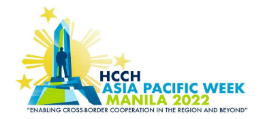 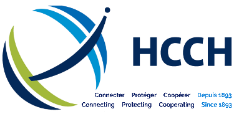 ‹#›
[Speaker Notes: Two years after Jack and dad move to Morocco, they move to Argentina and live with with Dad’s boyfriend, Greg.

A year later, Dad and Greg marry. Same sex marriage is legal in Argentina.  Argentina is not a contracting state under the Protection Convention.

Mum agrees that Greg can share parental responsibility with herself and Dad and an order is made to that effect in Argentina

A short time later Dad, Jack and Greg move to Morocco to live permanently. Morocco is a convention country

Greg’s parental responsibility will subsist after change of residence to Morocco (Art 16(3)) but Greg wont be able to exercise it in Morocco because same sex relationships are not legal. So PR exists but does not operate.]
1996 Convention
Article 23(2)(b)
Article 26
Article 28
Article 26(2)
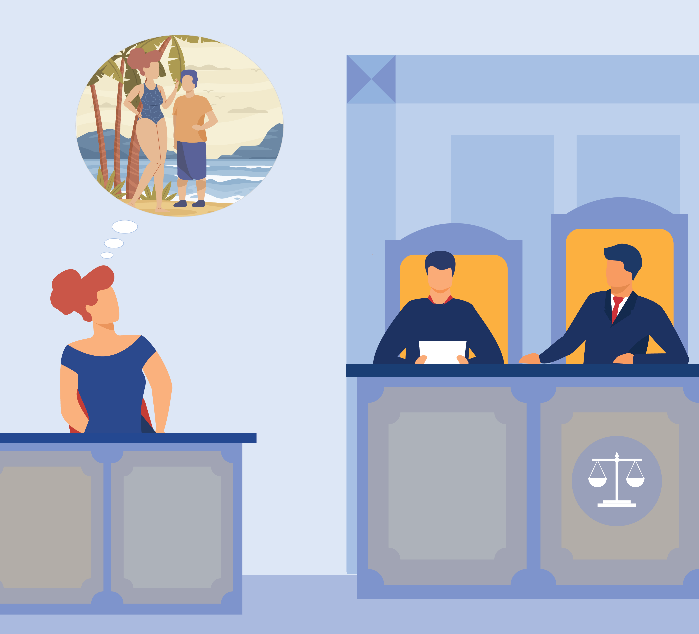 Assuming the father’s observation that Jack was not heard is true, recognition of the English measure may not be recognised in another Contracting State if the fact that Jack was not heard is in violation of the latter State’s fundamental principles of procedure and the case was not urgent (Art 23(2)(b)). If the measure (order) is not recognised it cannot be enforced. 

Assuming that the Order is recognisable, Jack’s mother can seek enforcement pursuant to Articles 26 and 28. 

All Contracting States must establish a simple and rapid procedure for enforcement (Article 26(2)).
As part of the relocation proceedings that took place in England, Jack’s mother was granted direct contact over the long Summer school vacation in Australia. 
Jack’s father refuses to hand Jack over and Jack’s mother seeks enforcement in Morocco. Before the court in Morocco, Jack’s father submits that Jack also does not want to go to Australia to see his mother and that the courts in England would never have allowed such contact if they had actually listened to Jack’s views. 
Jack’s mother enforces the Australia access order through the court’s in Morocco.
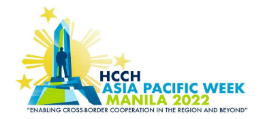 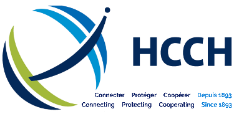 ‹#›
[Speaker Notes: Mum wants to have access to Jack in Australia pursuant to the last access orders made in London. 

Mum seeks recognition and registration of the London order in Morocco.

Dad objects to registration of the access order granted on the basis that Jack was not heard (Art 23(2)(b). The order is not rendered enforceable.]
1996 Convention
Article 31(c)
Article 36
Article 2
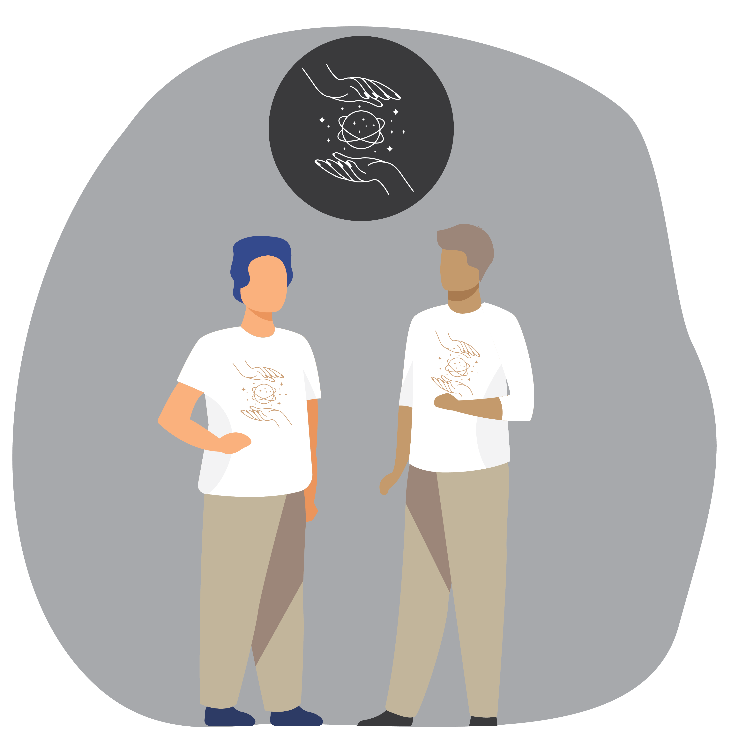 The Central Authority in Uruguay has a duty to assist in locating Jack as he is in need of protection and may be present there (Art 31(c)). Since no measures under the Convention have been taken in Morocco, the Moroccan Central Authority do not fall under a duty to inform the authorities in Uruguay under Art 36. 

As Jack is 17, the 1980 Child Abduction Convention will not apply but the 1996 Convention will apply (Art 2).
Jack is now 17. Unfortunately, Greg has joined a dangerous cult. He tried to get Jack to join. Jack’s father informs the Moroccan police but before they can do anything, Greg snatches Jack and disappears. Jack‘s father suspects Greg has taken Jack to Uruguay, a Convention Country.
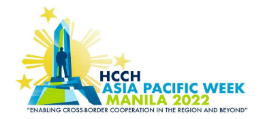 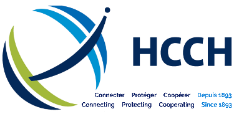 ‹#›
[Speaker Notes: Jack is now  17 yo and living with dad and Greg in Morocco.

Greg tries to get Jack to join a dangerous cult. Dad goes to the Moroccan police for help but Greg coerces Jack to go to Uruguay with him. Uruguay is a Protection Convnetion country.

Neither Mum or Dad can request return under the Abduction Convention because it ceased to operate in relation to Jack when he turned 16 years.

The Protection Convention still applies.  The CA in Morocco ask the Central Authority in Uruguay to assist in discovering the whereabouts of Jack. Uruguay has a duty under Art 31)(c) to assist in locating Jacks. All of this is done through central authorities for no cost and Jack is located.]
1996 Convention
Article 16(3)
Article 17
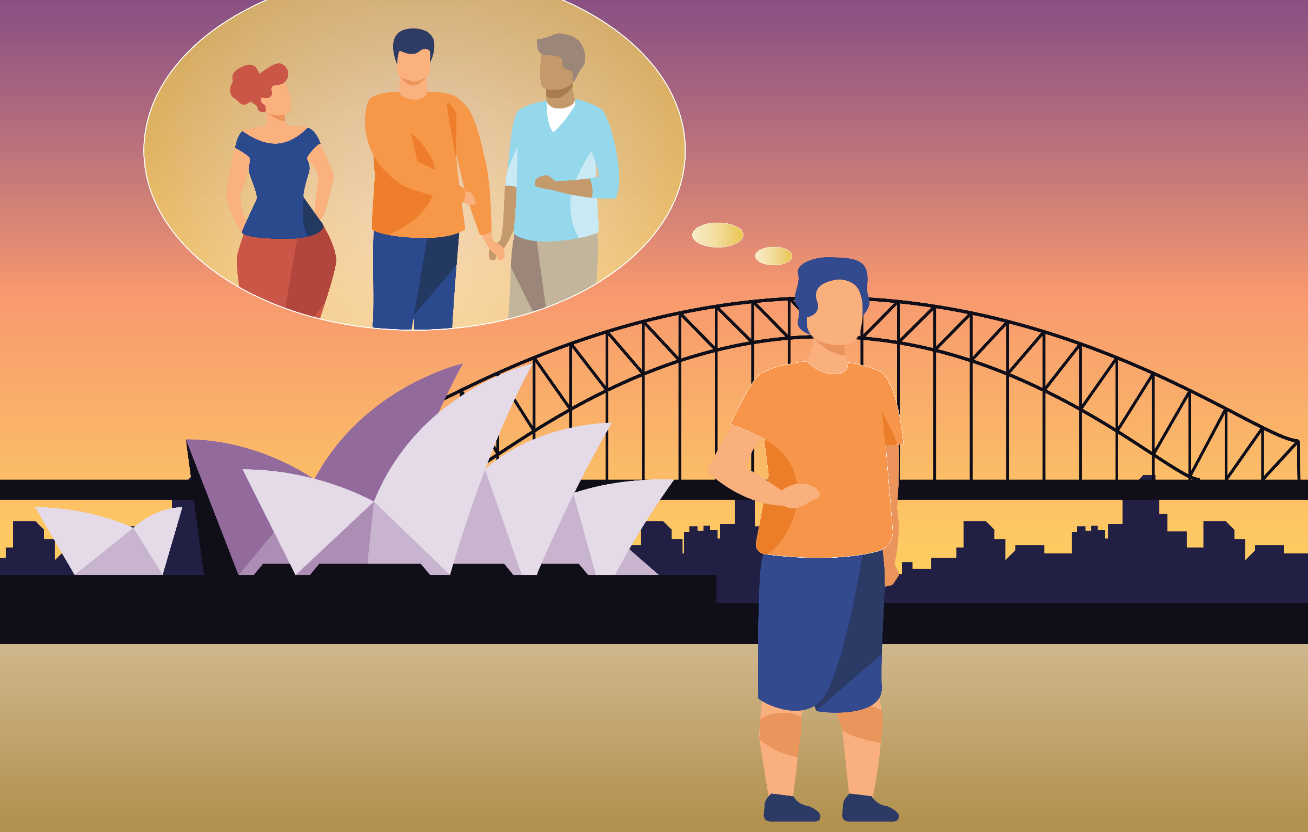 Parental responsibility which exists under the law of the state of the child’s habitual residence subsists after a change of that habitual residence to another state (Article 16(3)). 

The exercise of parental responsibility is governed by the law of the state of the child’s habitual residence. If the child’s habitual residence changes, it is governed by the law of the state of the new habitual residence (Article 17). 

Accordingly, when Jack went from Argentina to Morocco Greg’s parental responsibility continued but could not be exercised because Morocco does not countenance same-sex relationships.
 
Jack is now 18 years old, sick of family dramas and wants to stop living with any of his parents. The 1996 Convention has no application to Jack because he has attained the age of 18 years.
Page 1
The father agrees with the mother that Jack should leave Uruguay and go to Australia. Jack’s father arranges for this to happen and says that he will follow Jack as soon as he decides if he will reconcile with Greg. Jack returns to live with his mother in Australia. 

Greg and Jack’s father arrive in Australia eventually. In Australia and Uruguay it will be recognised that parental responsibility operates in the father, mother and Greg notwithstanding that it has not been able to operate in Morocco.
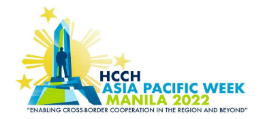 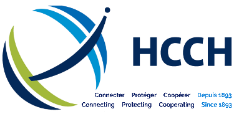 ‹#›
[Speaker Notes: Mum and dad are told where to locate Jack.

 Dad arranges for Jack to go to Australia to live with his mother. 

Dad and Greg reconcile and decide to move to Australia to live permanently.

Who has parental responsibility for Jack?
Mum, Dad and Greg. Still have parental responsibility. 

Article 16(3) provides that Greg’s parental responsibility subsists after each change of residence. When Jack resided Morocco, Greg was unable to exercise parental responsibility but he still had it. When they moved to Uruguay, his parental responsibility could be exercised according to laws of Uruguay and then in accordance with the laws of Australia.

At 18 years of age, Jack is sick of his parents and leaves home.]
Further explanation attached. Thank you for listening.
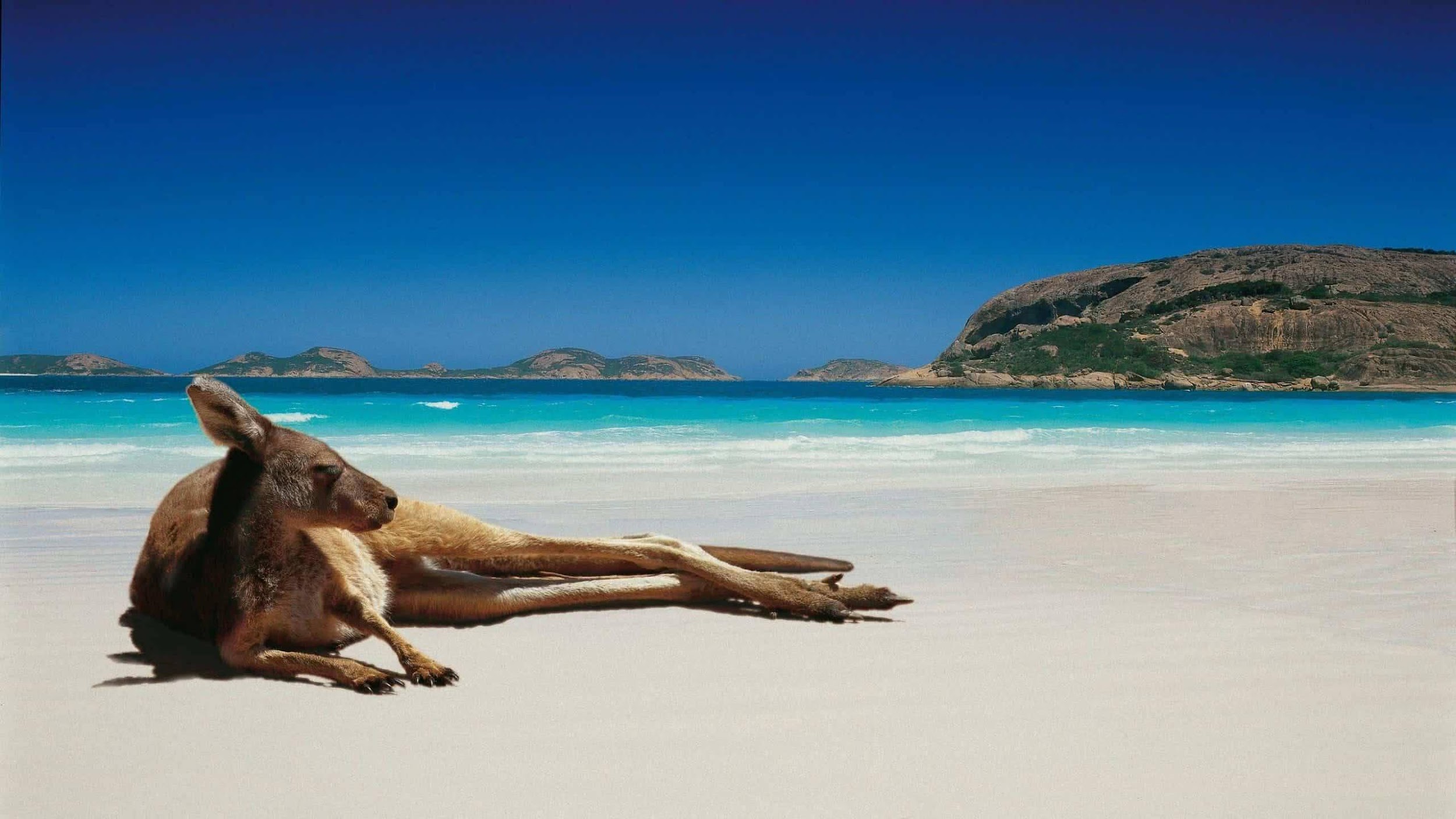 [Speaker Notes: There are further slides explaining the Protection Convention after the pp.

I commend both Conventions  to you. They complement one another. I have worked without the Conventions and can tell you most sincerely that life for children is better off with these Conventions..

For anyone who thinks that this photo shopped. I have been on beaches in Queensland where kangaroos enjoy a spot of surfing.

Thank you.]
General Jurisdiction (Arts 5-10)
GENERAL JURISDICTION
Article 6

General Rule
Article 7

Child Abduction
Article 10

Divorce etc.
Article 5

General Rule
Article 8-9

Transfer of jurisdiction
The General Rule- Article 5
Article 5
The judicial / administrative authorities of the Contracting State of habitual residence of the child have jurisdiction under the Convention to take measures of protection.
Subject to Article 7, jurisdiction follows the child so that in the case of change of the child’s habitual residence to another Contracting State, the authorities of the State of the new habitual residence have jurisdiction.
1
2
General Jurisdiction (Arts 5-10)
Refuges- Article 6
Where a child is present in a Contracting State due to being:
A refugee; or
Displaced due to disturbances in their country
Or the child’s habitual residence cannot be established… 

The Contracting State where the child is present will have jurisdiction.
General Jurisdiction (Arts 5-10)
Refuges- Article 6
Where a child is present in a Contracting State due to being:
A refugee; or
Displaced due to disturbances in their country

Or the child’s habitual residence cannot be established… 

The Contracting State where the child is present will have jurisdiction.
Child Abduction Article 7
General rule:
Where a child is wrongfully removed or retained, the Contracting State in which the child was habitually resident immediately before the removal or retention keep their jurisdiction. 

Removal or retention will be considered wrongful according to law of Contracting State immediately before the removal/ retention.
Child Abduction Article 7 cont’d
However, where the child has acquired a habitual residence in the new State, jurisdiction will shift if:
Everyone who has rights of custody has acquiesced in the removal/retention 
   OR
The child has resided in the new State for at least a year after the person / other body having rights of custody knew or should have known of the child’s whereabouts;
No request for return is still pending; and 
Child is settled.
Child Abduction Brussels II bis
There is no equivalent provision in the 1996 Convention of Article 11(6) to (8) in Brussels II bis (allowing an Order requiring the return of the child in the country the child was abducted from to take precedence over a judgment of a non-return pursuant to Article 13 of the 1980 Hague Child Abduction Convention made in the State the child was abducted to). 
Furthermore, Article 11(6) to (8) in Brussels II bic imposes an obligation on a court that has refused to order the return of a child under Article 13 of the 1980 Child Abduction Convention to transmit relevant documents to the State where the child was abducted from. No such obligation appears in the 1996 Convention, although the competent authorities may make a request for information under Article 34 of the 1996 Convention where a measure of protection is being contemplated.
Transfer of Jurisdiction Articles 8 and 9
It is possible to transfer jurisdiction to a Contracting State where the child is not habitually resident but with which a child has a connection:
Child is a national or has property located there;
That state is seized of an application for divorce / legal separation/ nullity; or 
Child has a substantial connection with that State.
Transfer of Jurisdiction Articles 8 and 9 cont’d
The provisions in Article 8 (requests for transfer made by State where child is habitually resident) and Article 9 (vise versa) are similar, but differ slightly. 

In both situations:
The requesting State must consider that the other State is better placed to assess the child’s best interests; and 
The transfer should be in the child’s best intersts. 

However, where a request is made by a State where the child is not habitually resident (Article 9), the authorities in the other State must expressly accept the request.
Divorce etc. Article 10
A Contracting State dealing with the parents’ divorce / legal separation / nullity may have jurisdiction to deal with matters in relation to the child under the Convention…

… despite the fact that the child is habitually resident in another Contracting State

providing that the provisions in Article 10 are met (e.g. one parent is habitually resident in the State dealing with the divorce and both parents agree to that State having jurisdiction).
Concurrent and Subordinate Jurisdiction Articles 11-12
Concurrent & Subordinate Jurisdiction
Article 11
Article 12
Urgency
Provisional measures
Urgent Measures Article 11
Article 11
In all cases of urgency, the authorities of any Contracting State in whose territory the child or property belonging to the child is present have jurisdiction to take any necessary measures of protection. 

Jurisdiction exercised under Article 11 is:
Concurrent; and 
Subordinate
Provisional MeasuresArticle 12
Article 12
Subject to Article 7, the authorities of a Contracting State in whose territory the child or property belonging to the child is present have jurisdiction to take measures of a provisional character for the protection of the person or property of the child which have a territorial effect limited to the State in question, in so far as such measures are not incompatible with measures already taken by authorities which have jurisdiction under Articles 5 to 10. 

Jurisdiction exercised under Article 12 is:
Concurrent; and 
Subordinate
Jurisdiction Article 13-14
Article 13: Lis pendens 
Must abstain from exercising jurisdiction where same/ similar measures in another Contracting State having jurisdiction under Articles 5-10 are still under consideration unless other State has declined jurisdiction. 

Article 14: Continuation of measures 
A measure taken when exercising jurisdiction under Articles 5-10 will remain in force after jurisdiction is lost until a new Contracting State has modified, replaced or terminated that measure.
The General Position
Article 15 
In exercising their jurisdiction under the provisions of Chapter II, the authorities of the Contracting States shall apply their own law.
Foreign Law
Article 15
However, in so far as the protection of the person or the property of the child requires, they may exceptionally apply or take into consideration the law of another State with which the situation has a substantial connection. 

Note:
This will only apply “exceptionally”
Application / consideration of foreign law should be in the child’s best interests. 

Also note Article 15(3) regarding change of habitual residence.
Parental Responsibility Article 16
The attribution or extinction of parental responsibility by operation of law, without the intervention of a judicial or administrative authority, is governed by the law of the State of the habitual residence of the child. 
The attribution or extinction of parental responsibility by an agreement or a unilateral act, without intervention of a judicial or administrative authority, is governed by the law of the State of the child’s habitual residence at the time when the agreement or unilateral act takes effect. 
Parental responsibility which exists under the law of the State of the child’s habitual residence subsists after a change of that habitual residence to another State. 
If the child’s habitual residence changes, the attribution of parental responsibility by operation of law to a person who does not already have such a responsibility is governed by the law of the State of the new habitual residence.
Parental Responsibility cont’d
Terms 
“law of the State” includes the law of non-Contracting States.
“without intervention of a judicial or a administrative authority” excludes cases where the intervention is purely passive, e.g. involvement is limited to registering a declaration without exercising control over the matter’s substance.
Other Provisions
Article 19: Protection of third parties acting on false belief that someone holds parental responsibility 
Article 21: Exclusion of choice of law rules where foreign law applied, though see Article 21(2) in relation to the application / consideration of the law of a non-Contracting State. 
Article 22: May refuse to apply designated law if manifestly contrary to public policy.
Recognition The General Rule (Article 23 (1))
The measures taken by the authorities of a Contracting State shall be recognised by operation of law in all other Contracting States.
Recognition Non-Recognition
Article 23 
 Recognition may however be refused-
If the measure was taken by an authority whose jurisdiction was not based n one of the grounds provided for in Chapter II;
If the measure was taken, except in a case of urgency, in the context of a judicial or administrative proceeding, without the child having been provided the opportunity to be heard, in violation of fundamental principles of procedure of the requested State;
On the requests of any person claiming that the measure infringes his or her parental responsibility, if such measure was taken, except in a case of urgency, without such person having been given an opportunity to be heard.
Recognition Non-Recognition cont’d
Article 23 
Recognition may however be refused- 
d) 	If such recognition is manifestly contrary to public policy of the 	requested State, taking into account the best interests of the child;
e) 	If the measure is incompatible with a later measure taken in the non-	Contracting State of the habitual residence of the child, where this 	later measure fulfils the requirements for recognition in the requested 	State; 
 f) 	if the procedure provided for in Article 33 has not been complied with.
Advanced Recognition
Article 24 

…allows any interested person to ask for a declaration confirming whether or not a measure will be recognised in another Contracting State. 
May be useful in relocation cases where a parent seeks assurance that an Order granting them contact with their child will be recognised in another Contracting State.
Enforcement Arts 26 and 28
Enforcement proceedings may be initiated by any interested party where there is no voluntary compliance by requesting that a measure of protection be declared enforceable (or registered for enforcement), 
State must employ a simple and rapid procedure for such a declaration of enforceability / registration. 
Can only be refused using the same grounds for non-recognition.
Enforcement
Article 27 
No review of merits (other than what is necessary to apply the rules on recognition & enforcement). 

Article 28
Measures will be enforced as if made by the authorities in that State and to the extent provided by that State’s laws.
Central Authorities
Article 30 
Central Authorities shall co-operate with each other and promote co-operation amongst the competent authorities in their State to achieve the purposes of the Convention. 
They shall, in connection with the application of the Convention, take appropriate steps to provide information as to the laws of, and services available in, their States relating to the protection of children.
Specific Duties
Article 31
Central Authorities (directly or through public authorities or other bodies) shall:
Facilitate communication and offer assistance regarding (i) transfer of jurisdiction and (ii) co-operation provisions in the Convention. 
Facilitate agreed solutions via mediation, conciliation etc. 
Assist in locating child on a request by a competent authority of another Contracting State where child is in need of protection.
Obligatory co-operation and communication
Article 36:

Contracting State in which measure have been taken or are under consideration shall inform the State (including a non-Contracting State) where:
Child is exposed to a serious danger; and 
Child has changed residence or is present in the latter State

About the danger involved and the measures taken or under consideration unless Article 37 applies (e.g. child would be put in danger).
Examples of serious danger: Child exposed to drugs, child requires constant medical treatment.
Other Provisions
Convention provides for other instances where co-operation is envisaged (but is not made mandatory): 
Article 32 (Requesting a report on the child’s situation and that measures of protection are taken)
Article 34 (Requestion information when contemplating taking a measure of protection)
Article 35(1) (requesting assistance in implementing measure abroad)
Article 35 (requesting information, evidence or a finding in access cases)
Article 40 (Requesting certificate specifying details of parental responsibility powers)